Fiction
Module 2
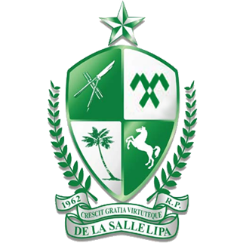 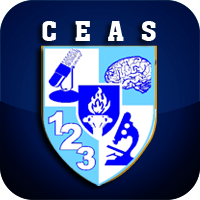 De La Salle – Lipa • College of Education Arts and Sciences • LIFE Department
What is FICTION?
Fiction is a narrative in prose that shows an imaginative recreation  and reconstruction of life and presents human life in two levels – the world of objective reality made up of human actions and experiences, and the world of subjective reality dealing with human apprehension and comprehension. Fiction is categorized either as novel or short story (Sialongo et al,2007).
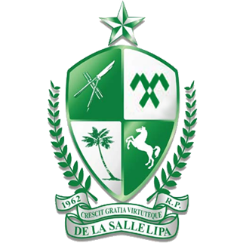 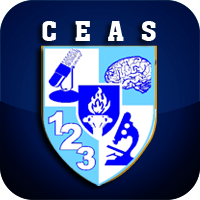 De La Salle – Lipa • College of Education Arts and Sciences • LIFE Department
What is FICTION?
Fiction is a manipulated story which is not presented as objectively as possible. It is therefore, unrealistic, thus readers are transported to a make –believe world. It resembles the world for readers are assumed to see real – life characters that play roles in situations and places almost similar to circumstances and environment (Sialongo et al, 2007).
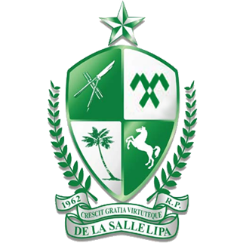 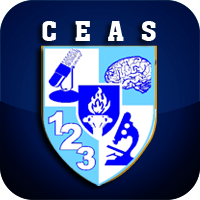 De La Salle – Lipa • College of Education Arts and Sciences • LIFE Department
Types of Fiction
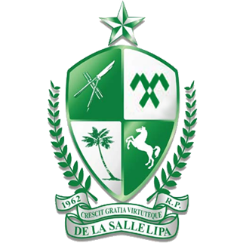 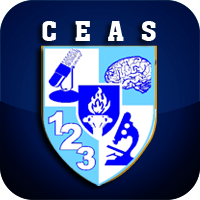 De La Salle – Lipa • College of Education Arts and Sciences • LIFE Department
Types of Fiction
Prose allegory – a prose form in which the characters, ideas, and actions stand for something else or for a system of ideas with meanings implied. Concrete characters are personification of abstract ideas. Examples of this are fables, myths, and legends.
Prose romances – are types of stories in which some supernatural or magical events, fantastic, and unrealistic, occur. These include fairy tales, folk tales.
Prose satires – are stories in which human vices and follies are held up to ridicule. This include fabliau.
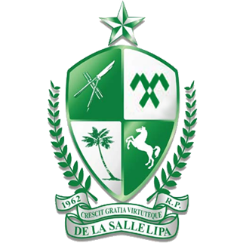 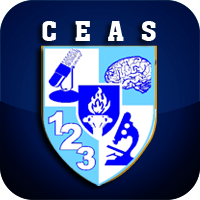 De La Salle – Lipa • College of Education Arts and Sciences • LIFE Department
Types of Fiction
Novels – are prose narratives on a large scale and can be divided into three types, fantasy, love, and adventure novels. They are further broken down into such varieties as: 
epistolary		detective 		  religious
picaresque		science – fiction	  sociological
gothic, 		naturalistic	  romantic
Utopian		psychological	  sentimental
Western		stream-of-		  realistic
distopian		Consciousness	  surrealistic
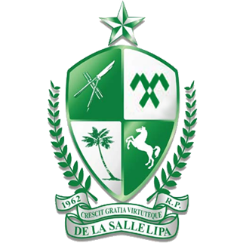 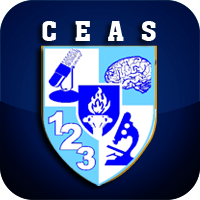 De La Salle – Lipa • College of Education Arts and Sciences • LIFE Department
Types of Fiction
Short story – is a prose narrative of limited length which must have characterization, unity, cumulative interest, climax, and a resolution
Novelletes – are prose narratives that are intermediate between the short story and the novels. It is about 50 to 150 pages long, but no exact limits can be given as to length. It is more elaborate than a short story but can be read in a single sitting and can produce a single, concentrated effect.
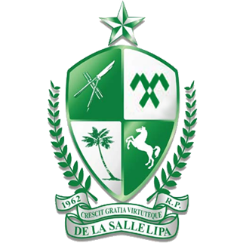 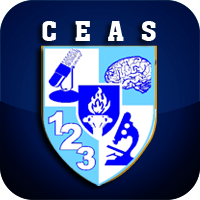 De La Salle – Lipa • College of Education Arts and Sciences • LIFE Department
Elements of Fiction
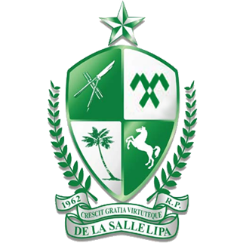 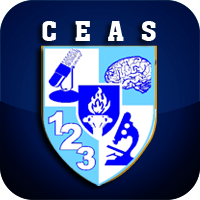 De La Salle – Lipa • College of Education Arts and Sciences • LIFE Department
Elements of Fiction
1. SETTING 
The setting includes the time and location in which a story takes place. There are several aspects of a story's setting to consider when examining how setting contributes to a story (some, or all, may be present in a story):
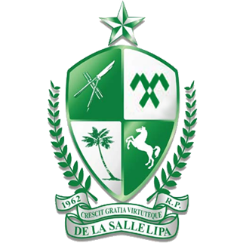 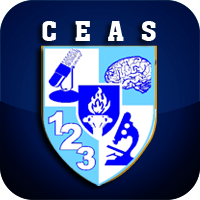 De La Salle – Lipa • College of Education Arts and Sciences • LIFE Department
Elements of Fiction
Place - geographical location.  Where is the action of the story taking place? 
Time - When is the story taking place? (historical period, time of day, year, etc) 
Weather conditions - Is it rainy, sunny, stormy, etc?
Social conditions - What is the daily life of the characters like? Does the story contain local color (writing that focuses on the speech, dress, mannerisms, customs, etc. of a particular place)? 
Mood or atmosphere - What feeling is created at the beginning of the story?  Is it bright and cheerful or dark and frightening?
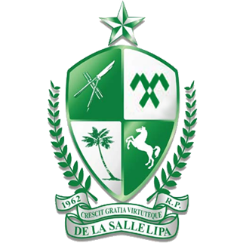 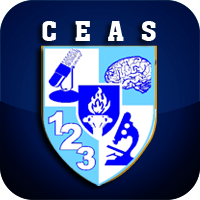 De La Salle – Lipa • College of Education Arts and Sciences • LIFE Department
Elements of Fiction
2. Plot
The plot is how the author arranges events to develop his basic idea. It is the sequence of events in a story or play.  The plot is a planned, logical series of events having a beginning, middle, and end.  The short story usually has one plot so it can be read in one sitting.  There are five essential parts of plot:
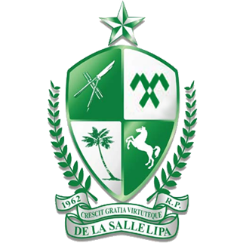 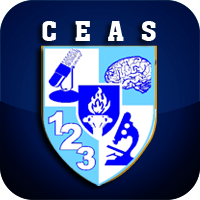 De La Salle – Lipa • College of Education Arts and Sciences • LIFE Department
Elements of Fiction
Introduction - The beginning of the story where the characters and the setting is revealed. 
Rising Action - The events in the story become complicated and the conflict in the story is revealed (events between the introduction and climax). 
Climax - The highest point of interest and the turning point of the story.  The reader wonders what will happen next; will the conflict be resolved or not? 
Falling action - The events and complications begin to resolve themselves.  The reader knows what has happened next and if the conflict was resolved or not (events between climax and denouement). 
Denouement - The final outcome or untangling of events in the story.
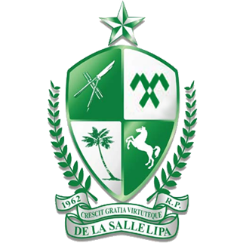 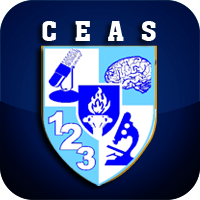 De La Salle – Lipa • College of Education Arts and Sciences • LIFE Department
It is helpful to consider climax as a three-fold phenomenon:  
the main character receives new information  
accepts this information (realizes it but does not necessarily agree with it) 
acts on this information (makes a choice that will determine whether or not he/she gains his objective).
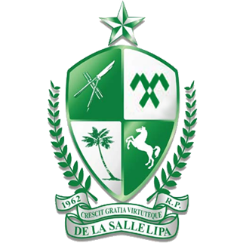 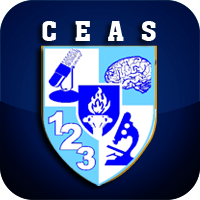 De La Salle – Lipa • College of Education Arts and Sciences • LIFE Department
The Kinds of Plot
Linear Plot moves with the natural sequence of events where actions are arranged sequentially.
Circular Plot is a kind of plot where linear development of the story merges with an interruption in the chronological order to show an event that happened in the past.
En Media Res is a kind of plot where the story commences in the middle part of the action.
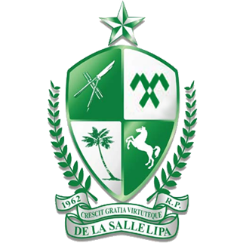 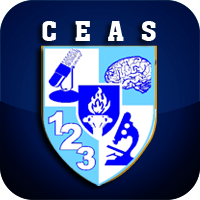 De La Salle – Lipa • College of Education Arts and Sciences • LIFE Department
Plot Techniques
Suspense – frequently involves dilemma.
Flashback – the author waits until the story is moving then flashes back to reveal biographical data or deep psychological reasons why a character acts as s/he does. It focuses more on WHY things happen, rather than on WHAT happens. It is the writer’s use of interruption of the chronological sequence of a story to go back to related incidents which occurred prior to the beginning of the story. 
Telescoping – It is a matter of economy. The author can’t describe every emotion of the character or event during the time the story covers. S/He has to choose the significant and merely suggest the others by saying they happened without much description.
Foreshadowing – is the writer’s use of hints or clues to indicate events that will occur later in the story. The use of this technique both creates suspense and prepares the reader for what is to come.
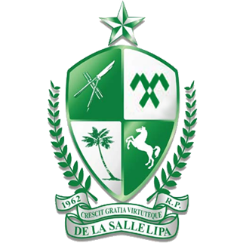 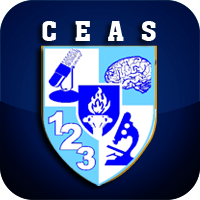 De La Salle – Lipa • College of Education Arts and Sciences • LIFE Department
Elements of Fiction
3. CONFLICT
Conflict is essential to plot.  Without conflict there is no plot.  It is the opposition of forces which ties one incident to another and makes the plot move.  Conflict is not merely limited to open arguments, rather it is any form of opposition that faces the main character. Within a short story there may be only one central struggle, or there may be one dominant struggle with many minor ones.
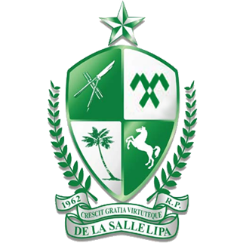 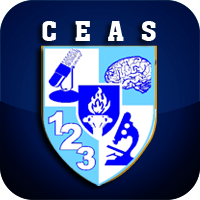 De La Salle – Lipa • College of Education Arts and Sciences • LIFE Department
There are two types of conflict:
External - A struggle with a force outside one's self.
Internal - A struggle within one's self; a person must make some decision, overcome pain, quiet their temper, resist an urge, etc.
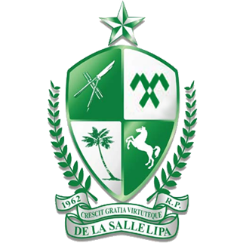 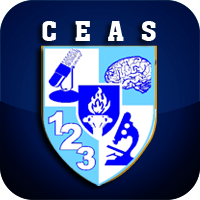 De La Salle – Lipa • College of Education Arts and Sciences • LIFE Department
Kinds of Conflict:
Man vs. Man (physical) - The leading character struggles with his physical strength against other men, forces of nature, or animals. 
Man vs. Circumstances (classical) - The leading character struggles against fate, or the circumstances of life facing him/her. 
Man vs. Society (social) - The leading character struggles against ideas, practices, or customs of other people. 
Man vs. Himself/Herself (psychological) -  The leading character struggles with himself/herself; with his/her own soul, ideas of right or wrong, physical limitations, choices, etc. 
Man vs. Fate – The character has to battle what seems to be an uncontrollable problem. Whenever the problem seems to be strange or unbelievable coincidence, fate can be considered the cause and effect.
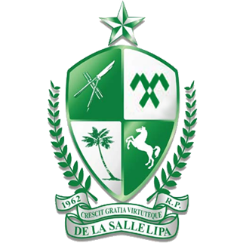 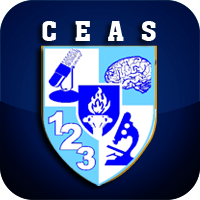 De La Salle – Lipa • College of Education Arts and Sciences • LIFE Department
Elements of Fiction
4. CHARACTER  
Characters are the representations of human being in a story. They are the combination of both inner and outer self. Characters are convincing if they are:  consistent, motivated, and life-like (resemble real people) .

There are two meanings for the word character:
1)  the person in a work of fiction and 
2) the characteristics of a person.
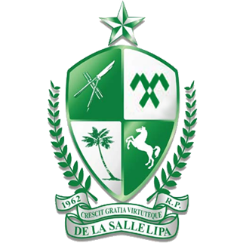 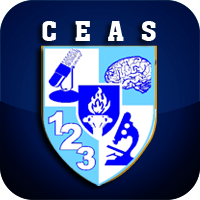 De La Salle – Lipa • College of Education Arts and Sciences • LIFE Department
Persons in a work of fiction - Antagonist and Protagonist Short stories use few characters.  One character is clearly central to the story with all major events having some importance to this character - he/she is the PROTAGONIST.  The opposer of the main character is called the ANTAGONIST. 
The Characteristics of a Person - In order for a story to seem real to the reader its characters must seem real.  Characterization is the information the author gives the reader about the characters themselves. It is the method used by the author to reveal the personality of the character. He (the author) may reveal a character in several ways:
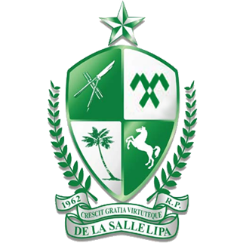 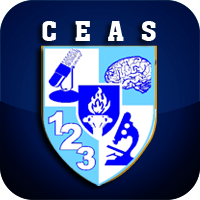 De La Salle – Lipa • College of Education Arts and Sciences • LIFE Department
His/her physical appearance (description of the characters)
What he/she says, thinks, feels and dreams (thoughts of the characters)
What he/she does/does not (actions of the characters)
What others say about him/her and how others react to him/her (description of other characters)
Descriptions of the author
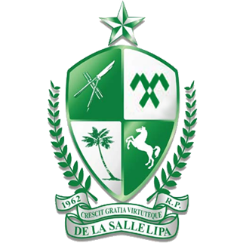 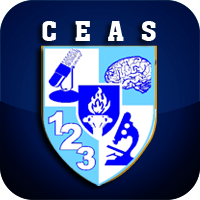 De La Salle – Lipa • College of Education Arts and Sciences • LIFE Department
Kinds of Character
According to Principality:
Protagonist is the character with whom the reader empathizes.
Antagonist is the character that goes against the main character, usually the protagonist.

According to Development:
Dynamic is the character that exhibits noticeable development.
Static is the character who exhibits no changes and development. Stereotyped characters.
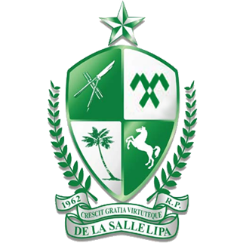 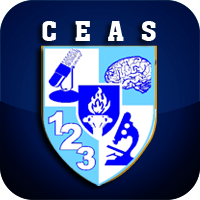 De La Salle – Lipa • College of Education Arts and Sciences • LIFE Department
Kinds of Character
According to Personality:
Round is the character that displays different/multiple (complex) personalities throughout the story.
Flat is the character that reveals the conventional traits, who remains the same throughout the story. Its characterization does not grow.
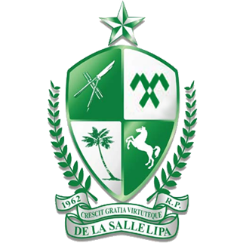 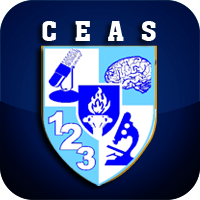 De La Salle – Lipa • College of Education Arts and Sciences • LIFE Department
Elements of Fiction
4. Point of View  
Point of view is the angle from which the story is told. 
1.  Innocent Eye - The story is told through the eyes of a child (his/her judgment being different from that of an adult) . 
2.  Stream of Consciousness - The story is told so that the reader feels as if they are inside the head of one character and knows all their thoughts and reactions. 
3.  First Person - The story is told  by the protagonist or one of the characters who interacts closely with the protagonist or other characters (using pronouns I, me, we, etc).  The reader sees the story through this person's eyes as he/she experiences it and only knows what he/she knows or feels.
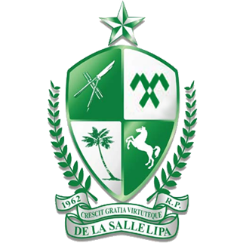 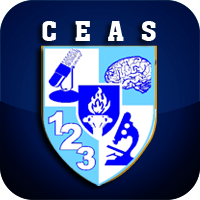 De La Salle – Lipa • College of Education Arts and Sciences • LIFE Department
4.  Omniscient- The author can narrate the story using the omniscient point of view.  He can move from character to character, event to event, having free access to the thoughts, feelings and motivations of his characters and he introduces information where and when he chooses.  There are two main types of omniscient point of view: 
a)  Omniscient Limited - The author tells the story in third person (using pronouns they, she, he, it, etc).  We know only what the character knows and what the author allows him/her to tell us. We can see the thoughts and feelings of characters if the author chooses to reveal them to us. 
b)  Omniscient Objective – The author tells the story in the third person.  It appears as though a camera is following the characters, going anywhere, and recording only what is seen and heard.  There is no comment on the characters or their thoughts. No interpretations are offered.  The reader is placed in the position of spectator without the author there to explain.  The reader has to interpret events on his own.
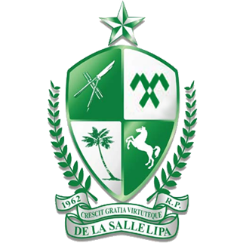 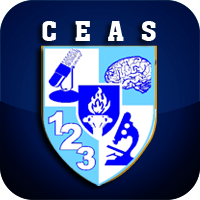 De La Salle – Lipa • College of Education Arts and Sciences • LIFE Department
Elements of Fiction
5. THEME 
The theme in a piece of fiction is its controlling idea or its central insight.  It is the author's underlying meaning or main idea that he is trying to convey.  The theme may be the author's thoughts about a topic or view of human nature – the significant truth about life and its nature which take place in the illustrations of the actions, preoccupations, and decisions of the characters. The title of the short story usually points to what the writer is saying and he may use various figures of speech to emphasize his theme, such as: symbol, allusion, simile, metaphor, hyperbole, or irony.
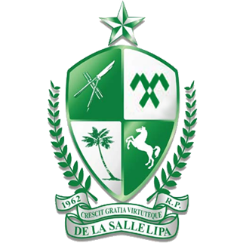 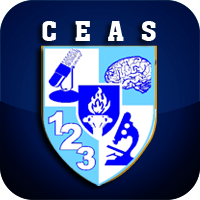 De La Salle – Lipa • College of Education Arts and Sciences • LIFE Department
Some simple examples of common themes from literature, TV, and film are: 
- Things are not always as they appear to be .- Love is blind.- Believe in yourself .- People are afraid of change.- Don't judge a book by its cover.
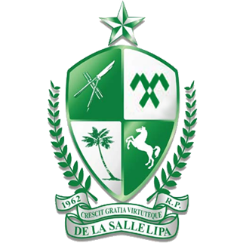 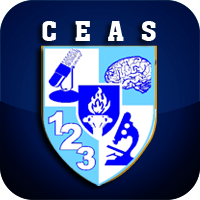 De La Salle – Lipa • College of Education Arts and Sciences • LIFE Department
Principles in Stating the Theme of the Story
It reports for all major details of the story.
It may be avowed in more than one way.
It is stated in complete statements.
It asserts a sweeping statement about life.
It avoids statements that condense the theme to some familiar adage, aphorism, dictum, maxim, saying, or value.
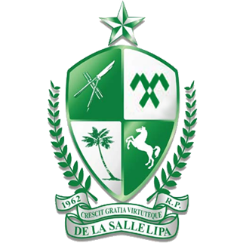 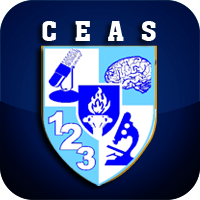 De La Salle – Lipa • College of Education Arts and Sciences • LIFE Department